Figure 3. The known biostratigraphy of all extinct and extant atlantid species, compiled from published literature.
J Molluscan Stud, Volume 82, Issue 2, May 2016, Pages 221–234, https://doi.org/10.1093/mollus/eyv063
The content of this slide may be subject to copyright: please see the slide notes for details.
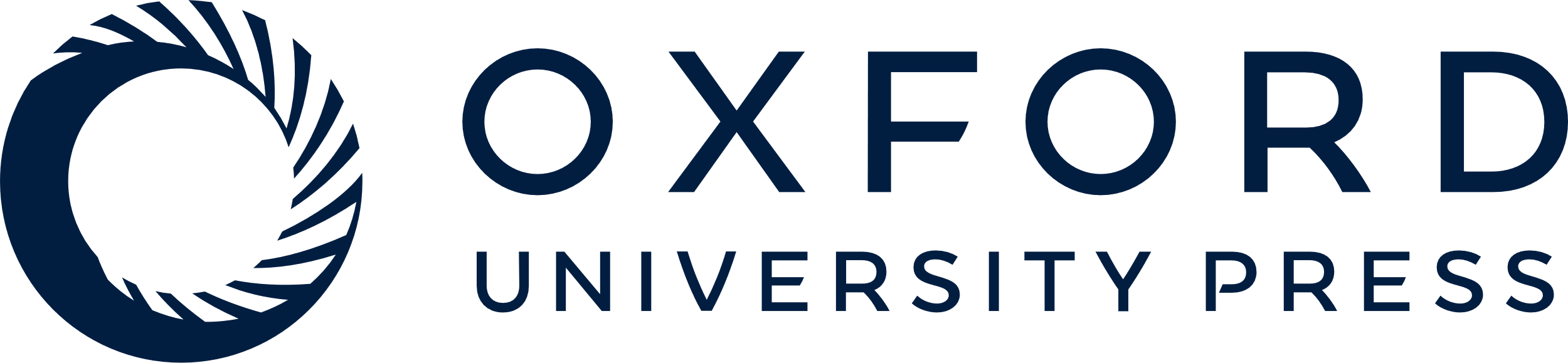 [Speaker Notes: Figure 3. The known biostratigraphy of all extinct and extant atlantid species, compiled from published literature.


Unless provided in the caption above, the following copyright applies to the content of this slide: © The Author 2016. Published by Oxford University Press on behalf of The Malacological Society of London, all rights reserved]